Delegated Projects
Workflow & Forms
Project Phases
Click a section on the right:  To learn more about a specific project phase, simply click on corresponding blue button. Each button will take you to an overview page of that phase. 
Overview and Forms:  After clicking you will be directed to a slide that provides an overview of the process and any associated forms or documents relevant to that project phase. 
Return to this menu:  After viewing the details for a particular phase, you can return to this slide by selecting the Home button, available on each overview slide.
Instructions
Pre-Construction
Adding Projects / CEA Amendments
Design Phase
Bids & Solicitations
Construction Contract
Change Orders
Scope Changes
Funding Summary Revisions
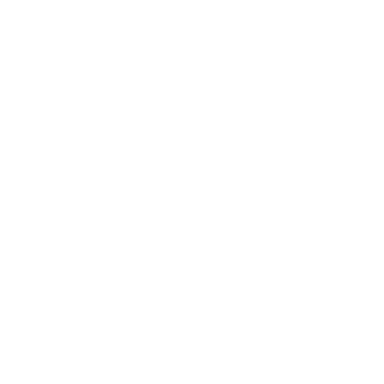 Construction Complete
Request for Disbursement
Pre-Construction
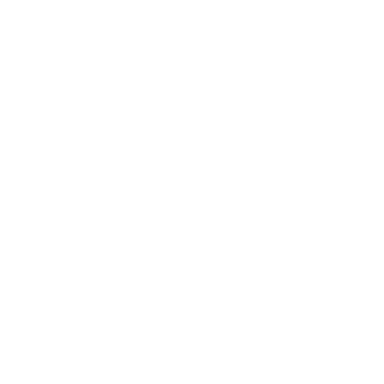 Project Initiation
Is this Project listed on the CEA?
Yes
No
Adding Projects to CEA
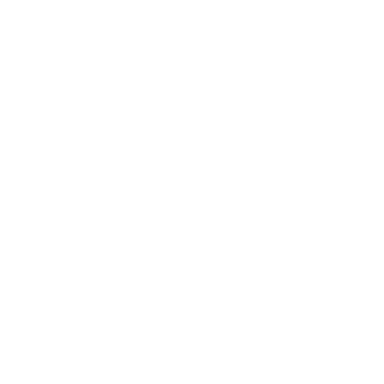 Email FPC-CEA@la.gov to request for project to be added for the next JLCB review.
Review JLCB Calendar
After JLCB approval, a CEA Amendment will be processed and sent to Entity for signatures to execute.
Request Funding Summary Revision to fund the project.
Design Phase
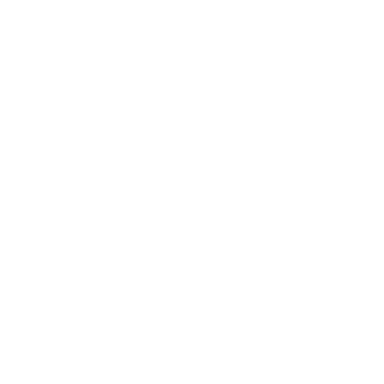 AFC over $1,000,000 dollars?
Yes
No
Request Selection Board
Request Concurrence for Design
Send Executed copies and invoices to FP&C
Bids & Solicitations
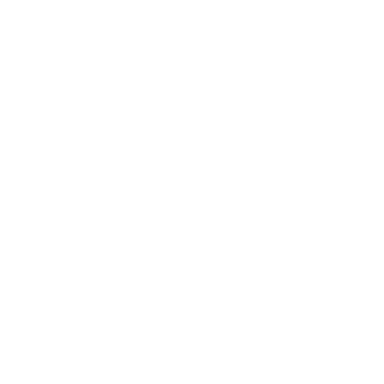 Is the project AFC over $250,000?
Yes
No
Solicitations
Public Bid
Request Concurrence for Ads for Bids or Solicitations for Proposals
Construction Contract
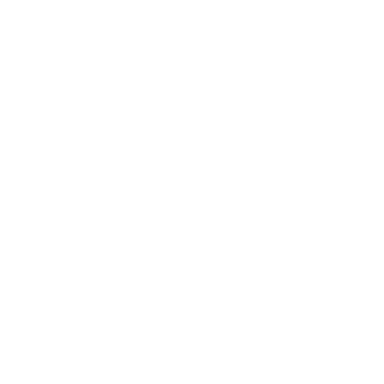 Request Concurrence for Construction Contract
Send Executed copies and invoices to FP&C
Change Orders
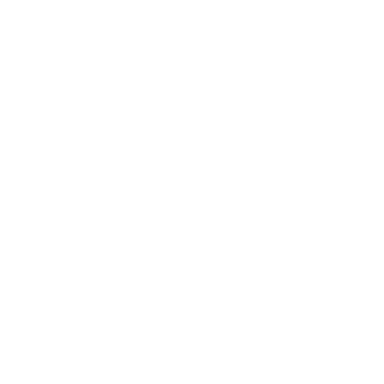 Request Concurrence for Change Order
Over $100k
Under $50k
Over $50k Under $100k
Request JLCB Approval THEN Send Executed copies to FP&C after approval
Send Executed copies to FP&C
Report to JLCB + Send Executed copies to FP&C
Scope Changes
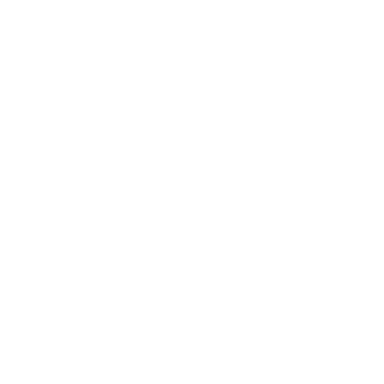 When the scope of a project changes:
Design Changes
Construction Changes
Within Budget?
Within Budget?
Yes
No
Yes
No
Design Amendment Form
Funding Summary Revision
Change Order
Funding Summary Revision
Funding Summary Revisions
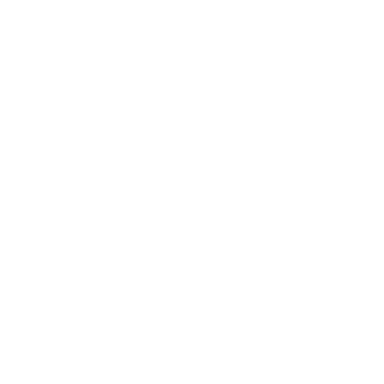 Board of Regents or System Leadership/authorized signatories may officially request changes to be made to the Funding Summaries by sending an email or letter to FPC-CEA@la.gov.
FP&C makes Funding Summary changes and sends an official letter confirming the changes and the revision number.
Return to Menu
Construction Complete
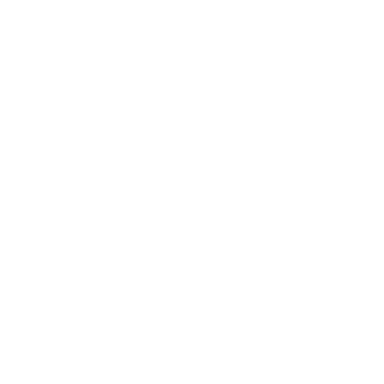 Request Concurrence in Acceptance of Construction
Include copies of all contracts 
and change orders submitted.
Request for Disbursement
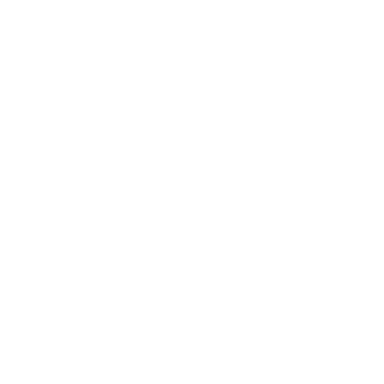 Request for Disbursement Form
Ensure to list all of the WBS Numbers and Invoice numbers and amounts. FP&C will review this form before remitting any payments.
Include Original/Certified Document of 
Clear Lien Certificate to FP&C for final retainage payments.
Miscellaneous Concurrence
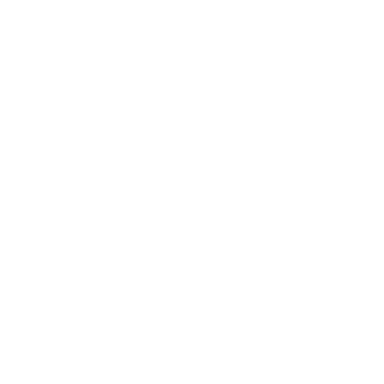 Miscellaneous Concurrence Form
Use this form to submit for expenses not covered under any other form. Typically used to purchase equipment required for a job that is managed by entity.